Digital DistributionCSE 120 Spring 2017
Instructor: 	Teaching Assistants:
Justin Hsia	Anupam Gupta, Braydon Hall, Eugene Oh, Savanna Yee
China is creating a massive “Orwellian” DNA database
In the name of safeguarding its 1.4 billion people, China has been collecting biometric information from millions of people whom it deems potential threats as part of national DNA database.
China’s Ministry of Public Security has amassed information for more than 40 million people. In the US, the FBI’s national DNA index has 12.7 million offender profiles.
“Mass DNA collection by the powerful Chinese police absent effective privacy protections or an independent judicial system is a perfect storm for abuses,” said Sophie Richardson, China director at Human Rights Watch (HRW).
https://qz.com/984400/china-is-creating-a-massive-orwellian-dna-database-to-construct-harmonic-society/
Administrivia
Assignments:
Project Update in lab (5/25)
Innovation Comments (5/26)
Project (6/2)

Wednesday:  Computing in the Developing World
Friday:  Big Data
No Reading Check this week!
2
Peer Instruction Question
What is the biggest impact of digitization?
Vote at http://PollEv.com/justinh

People need to learn about binary in schools
Computers can now process data
Information can be copied without loss
There is no impact; it’s a technicality
Other:  __________
3
Biggest Impact of Digitization?
Digital information can be copied instantaneously and without loss
Analog copying:  almost always with loss
Biological copying:  mutations and recombination
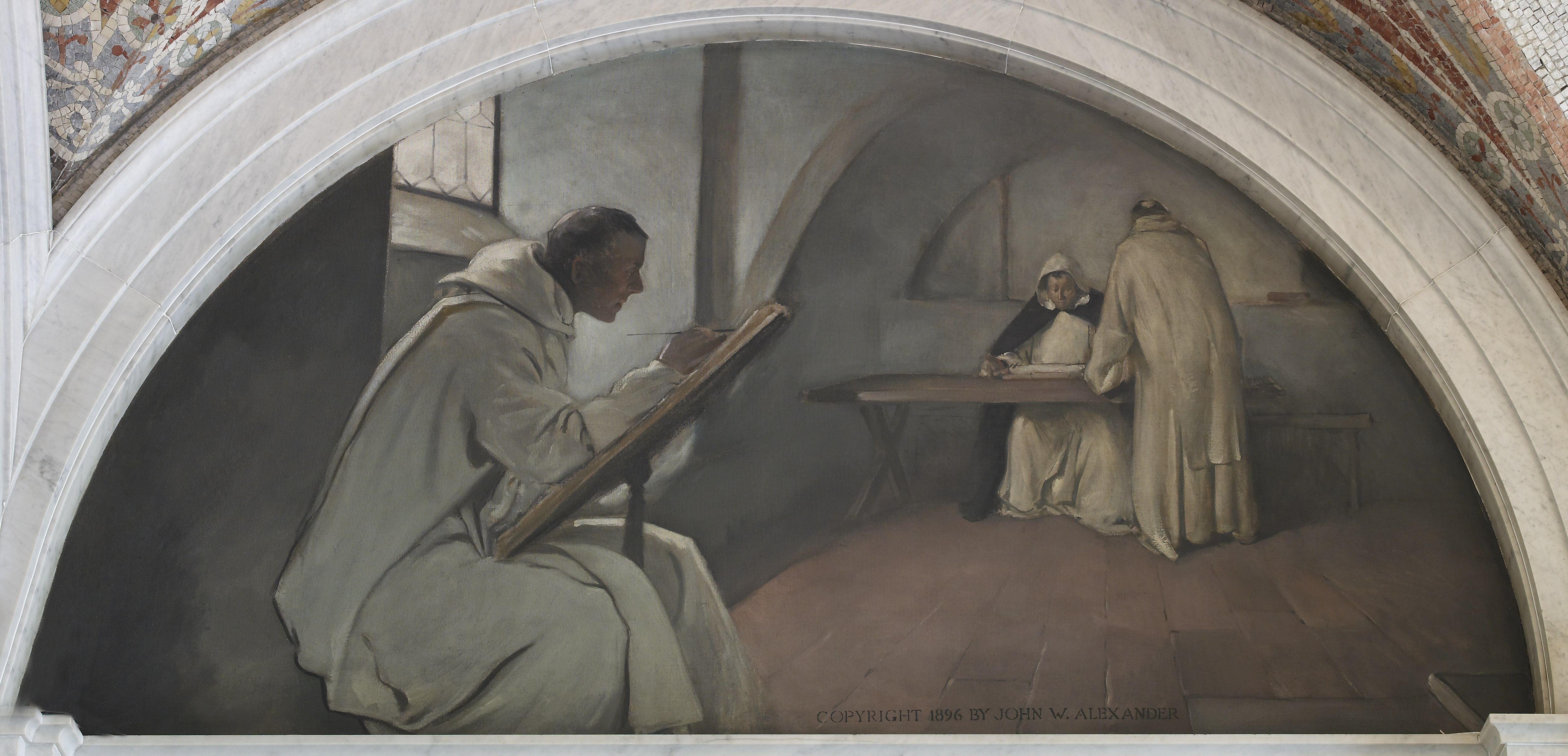 4
Copying is Easy
5
Outline
Copyright and protection
Sharing and open-source
Creative Commons
6
Digital Millennium Copyright Act (DMCA)
Russel Rains – lawyer, professor at St. Edwards University in Austin, TX
http://www.youtube.com/watch?v=bFLSe1qQUP8
7
Intellectual Property (IP)
Intellectual property is something produced by one’s intellect
e.g.  artwork, books, photos, music, poetry, performances, software

Distribution, copying, and sale of a work is the right of the creator
It is illegal to copy someone else’s creation for anything “other than personal use”
You are the creator of all that you create
Unless otherwise specified by a contract (e.g. at work)
8
Copyright:  A Primer
http://www.youtube.com/watch?v=Uiq42O6rhW4
9
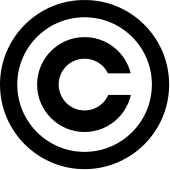 Copyright Terminology Review
Copyright:  legal right granting creator of an original work exclusive rights over use and distribution
Set by laws of a country
Public domain:  exclusive IP rights expired, forfeited, or inapplicable

Fair Use:  right to use copyrighted material without permission in specific circumstances
e.g. commentary, search engines, criticism, parody, news, scholarship
Judged based on (1) purpose/character of use, (2) nature of the work, (3) amount used, and (4) effect on work’s value
10
Copyright Violations
Most people who have posted on the Internet have probably violated copyright laws

Illegal sharing of music and videos
Napster, Kazaa, DC++, Bittorrent

Illegal sharing of games
ISO images of games (to be played on emulators)

Illegal usage of photos and works
Posting without attribution, misrepresentation, plagiarism
11
Copyright and Laws
Owners must “defend” their copyrights
RIAA and MPAA are at war with users

As of 2016, only 4 members of Congress (all in the House) have CS degrees
Stop Online Piracy Act (SOPA) – 2011
Would have allowed court orders to bar access to websites with copyright infringement to advertising networks, payment facilities, and Internet service providers
Service blackout in 2012 by Wikipedia, Google, and others in protest
Protect Intellectual Property Act (PIPA) – 2011
12
[Speaker Notes: RIAA – Recording Industry Association of America
MPAA – Motion Picture Association of America]
Digital Rights Management (DRM)
Technologies that are used to restrict usage of proprietary hardware and copyrighted works
Not universally accepted or used; can be inconvenient

Software:  Product (serial) keys
Internal algorithm checks validity of entered key
“Cracked” keys can fool the validity check
Audio:  non-standard CDs or restricted usage of downloaded music
Only playable with certain devices or applications
Games:  Persistent online authentication
13
Outline
Copyright and protection
Sharing and open-source
Creative Commons
14
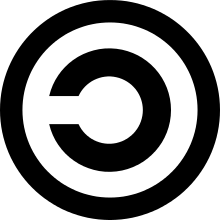 Copyleft
Offering people the right to freely distribute copies and modified versions of a work with the stipulation that the same rights be preserved in derivative works down the line
http://www.youtube.com/watch?v=u2k07BbPkDk
15
Open-Source Licenses
GNU General Public License (v2, v3)
Apache License
MIT License
BSD License
Public Domain

These licenses differ in:
Attribution requirements
Commercial use restrictions
Derivative work restrictions
16
Why Open Source?
Pros:
Cheaper – free to install on all machines
Crowd-sourced fixes and improvements
Can persist beyond company that created it
You can personally contribute and become part of the community

Cons:
Can be more difficult to use and support
More potential security flaws
17
Open-Source Software
* includes some proprietary software for accessing Google services
18
Outline
Copyright and protection
Sharing and open-source
Creative Commons
19
Creative Commons
20
Layers of Creative Commons Licenses
Legal layer
Sustain lawsuits
Human-readable
Understandable for ‘everybody’
Machine-readable
Understandable for search engines
21
Creative Commons Symbols
Attribution (BY)
Must give creator credit in derived/distributed works

Noncommercial (NC)
Derived/distributed work can’t be sold

No Derivative Work (ND)
Must use AS IS

Share Alike (SA)
Derivative works may be distributed under the same license as this one
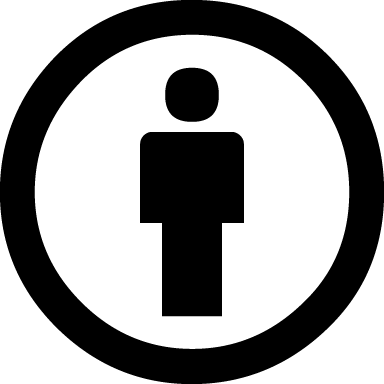 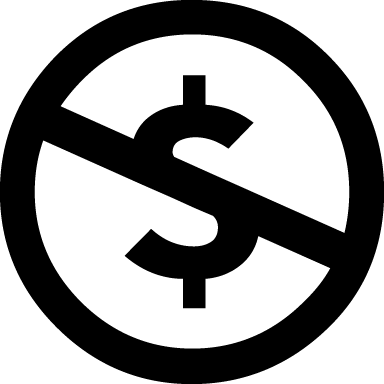 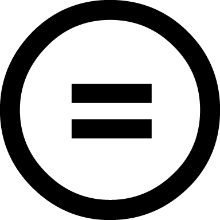 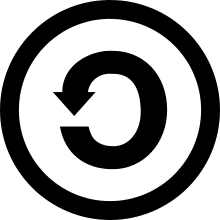 22
Types of Creative Commons Licenses
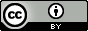 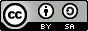 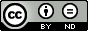 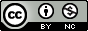 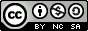 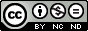 23
CC vs. Open Source
Creative Commons Licenses are not recommended for program code
Use open-source licenses instead

CC does not account for:
Patents
License compatibility
Binary vs. source code case distinction
24
Social Implications
http://www.youtube.com/watch?v=Zi8cik98YmE
25